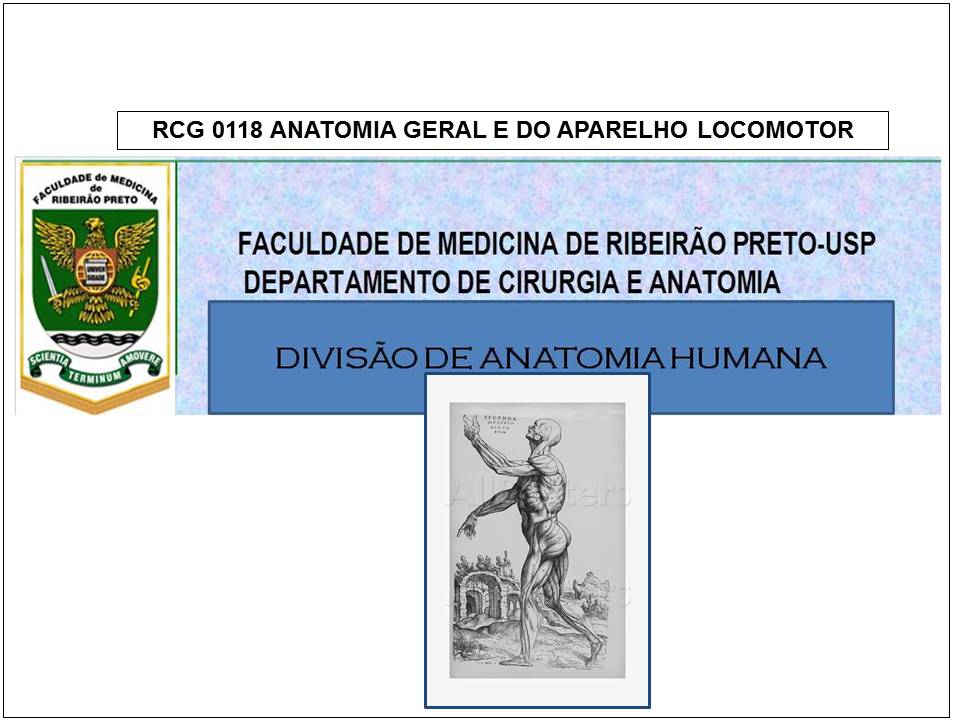 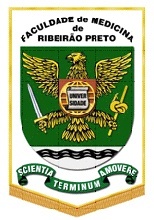 RNM 4000
ANATOMIA APLICADA À NUTRIÇÃO
Vascularização e inervação do Sistema Digestório
Prof. Dr. Luís Fernando Tirapelli
Anatomia Aplicada
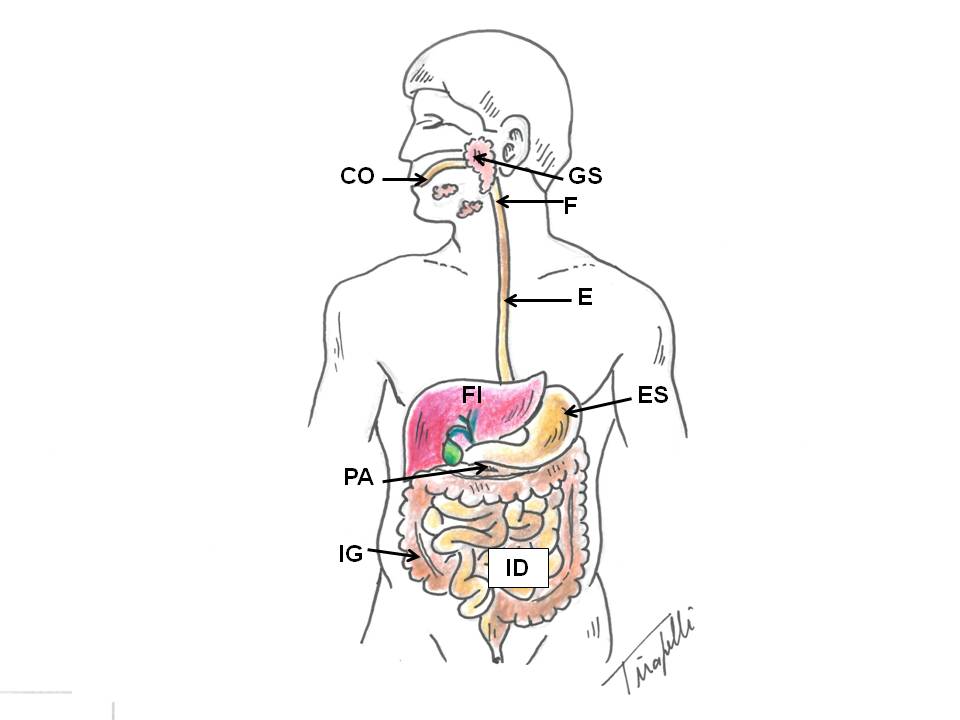 Cavidade oral, gls. salivares, faringe e esôfago
Estômago, intestino delgado (duodeno), fígado e pâncreas
Intestino delgado (jejuno e íleo) e intestino grosso
Peritônio
Vascularização e inervação do sistema digestório
Anatomia Aplicada
Vascularização do sistema digestório
1.1. Artérias carótidas comuns e externas D e E (cavidade oral, faringe e esôfago cervical)
1.2. Veia jugular interna e suas tributárias
1.3. Linfonodos cervicais profundos
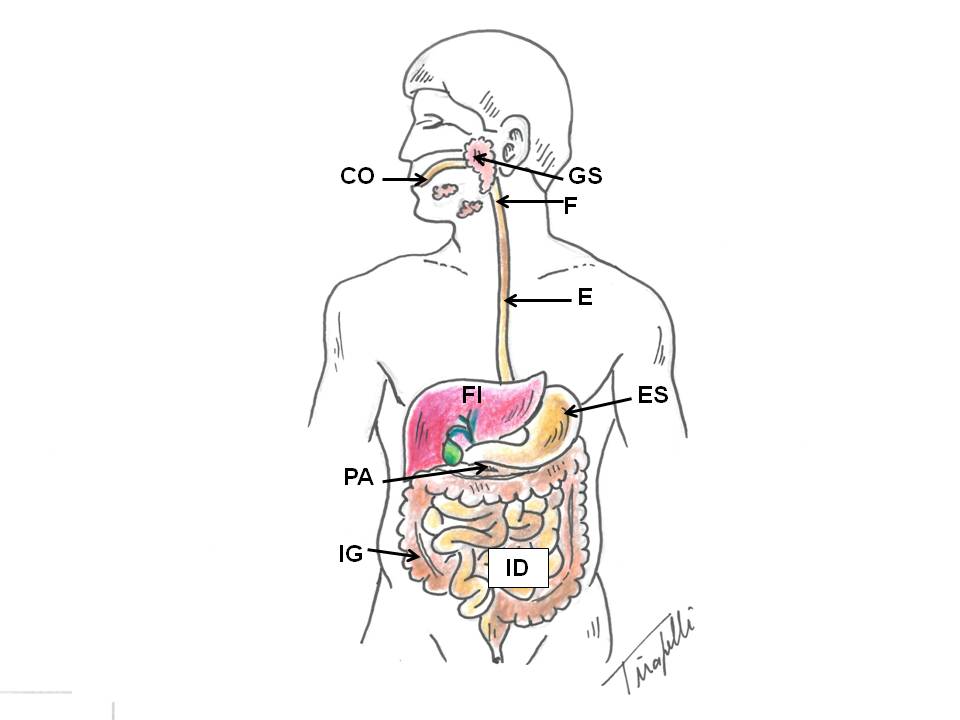 2. Inervação do sistema digestório
2.1. Nervos cranianos: V par (N. trigêmeo), VII par (N. facial), IX par (N. glossofaríngeo), X par (N. vago) e XII par (N. hipoglosso)
VASCULARIZAÇÃO1. Irrigação sanguínea Artérias carótidas comuns D e E artérias carótidas externas D e E
Artéria carótida comum E
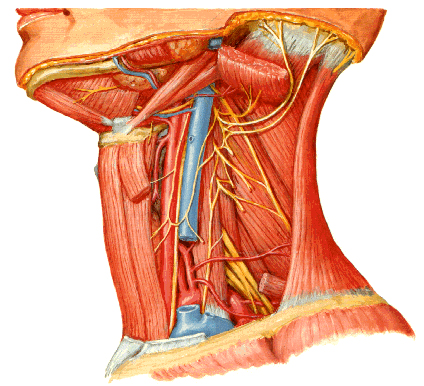 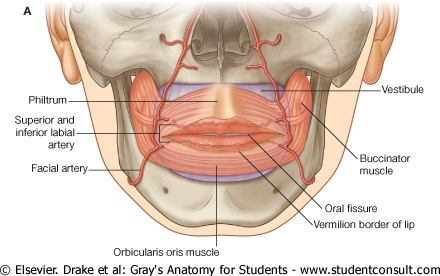 Artéria carótida externa
5
Ramos
A. tireóidea superior
A. lingual
A. facial
A. faríngea ascendente
A. occipital
A. auricular posterior
4
3
2
7. A. temporal superficial
8. A. maxilar
A.T.Inf.
Irrigação, drenagem venosa e linfática
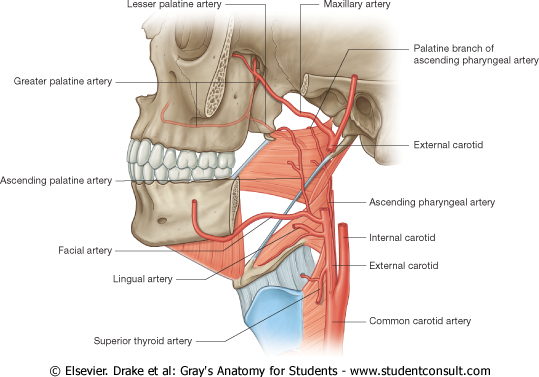 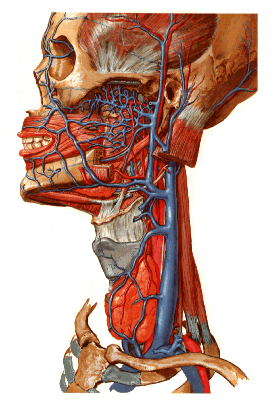 Plexo pterigóideo
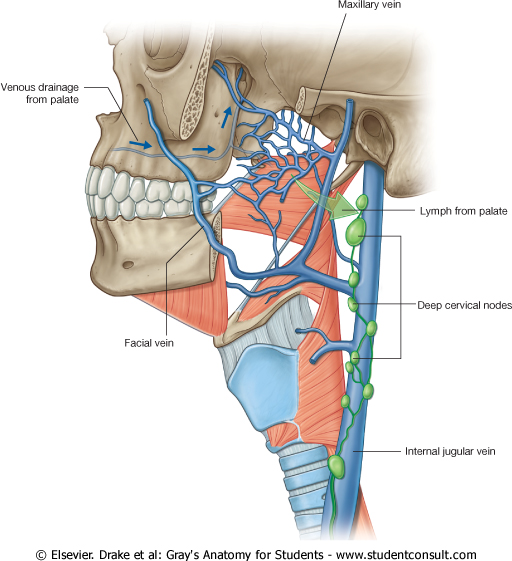 A. Far. Asc.
A. Lingual
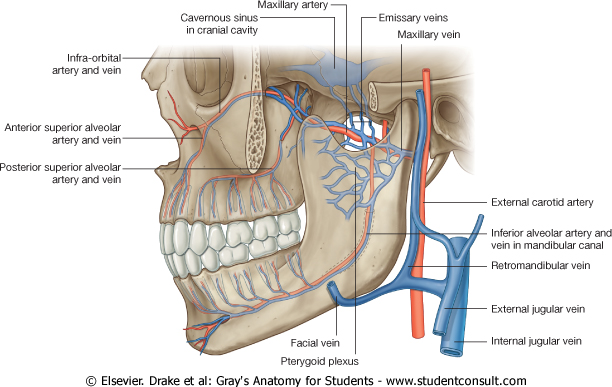 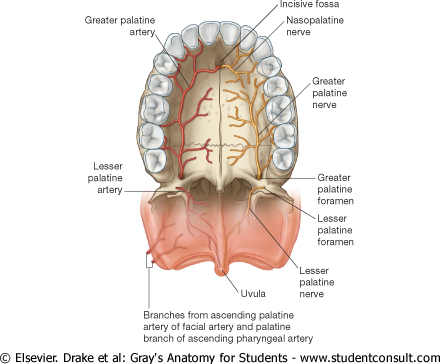 Linfonodos cerv. prof.
V. J. Interna
Drenagem linfática: Linfonodos superficiais e  profundos – tronco jugular
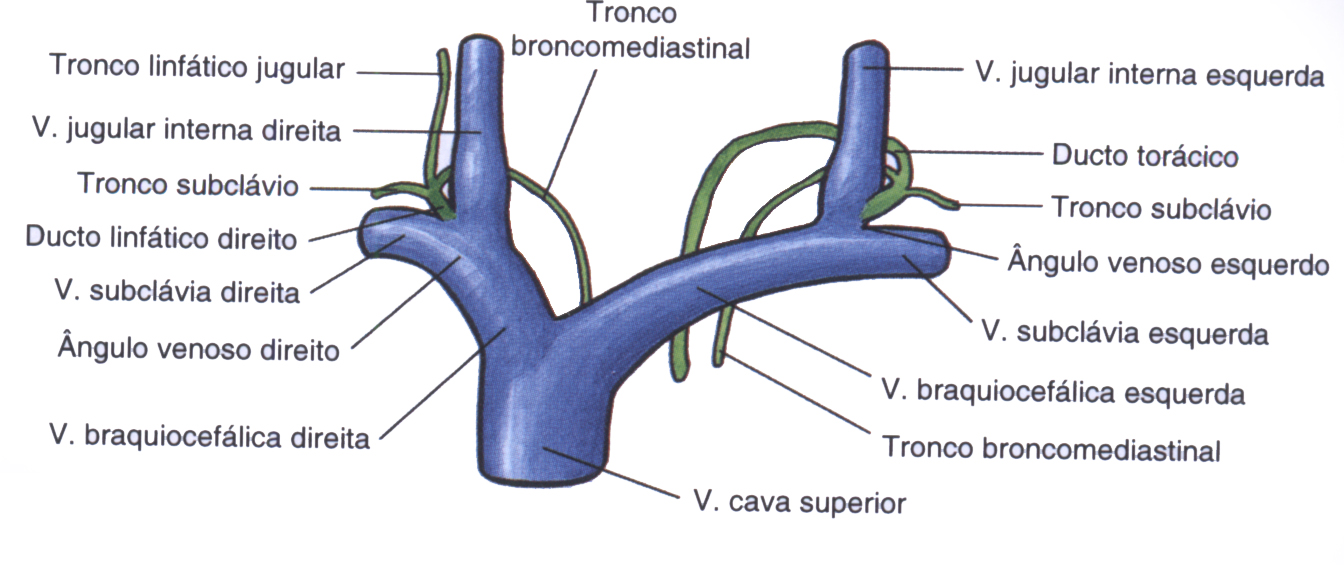 Ducto torácico
Ducto Linf. D
Inervação
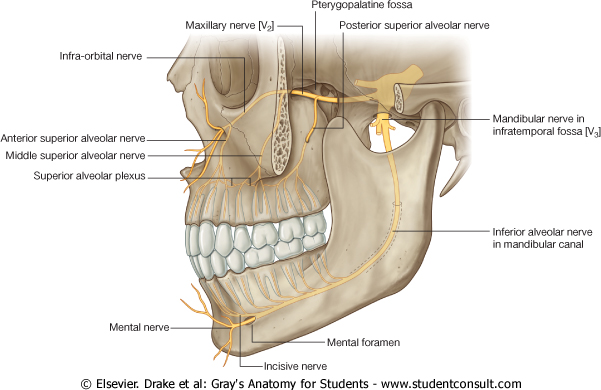 V par
X par
X par
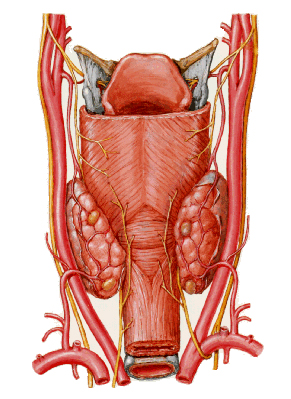 IX e X pares
Nervos cranianos
Nervo glossofaríngeo (IX)
Nervo trigêmeo (V)
IX
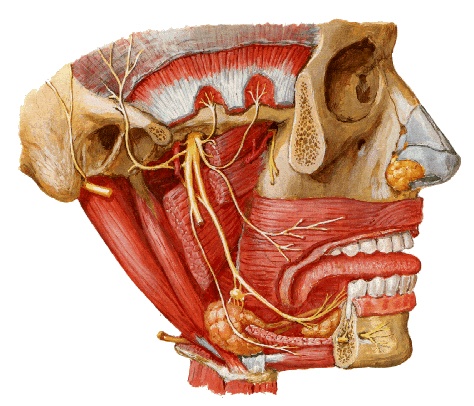 Inervação da língua
Gustação: X par
1/3 posterior 
Sensibilidade geral e gustação: IX par
XII par
2/3 anteriores
 Sensibilidade geral: V par
Gustação: VII par
Nervos sensitivos
Nervos motores
Nervo vago (X)
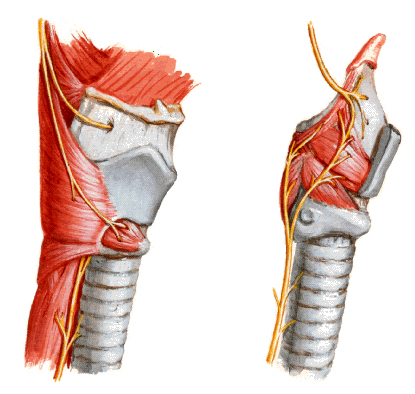 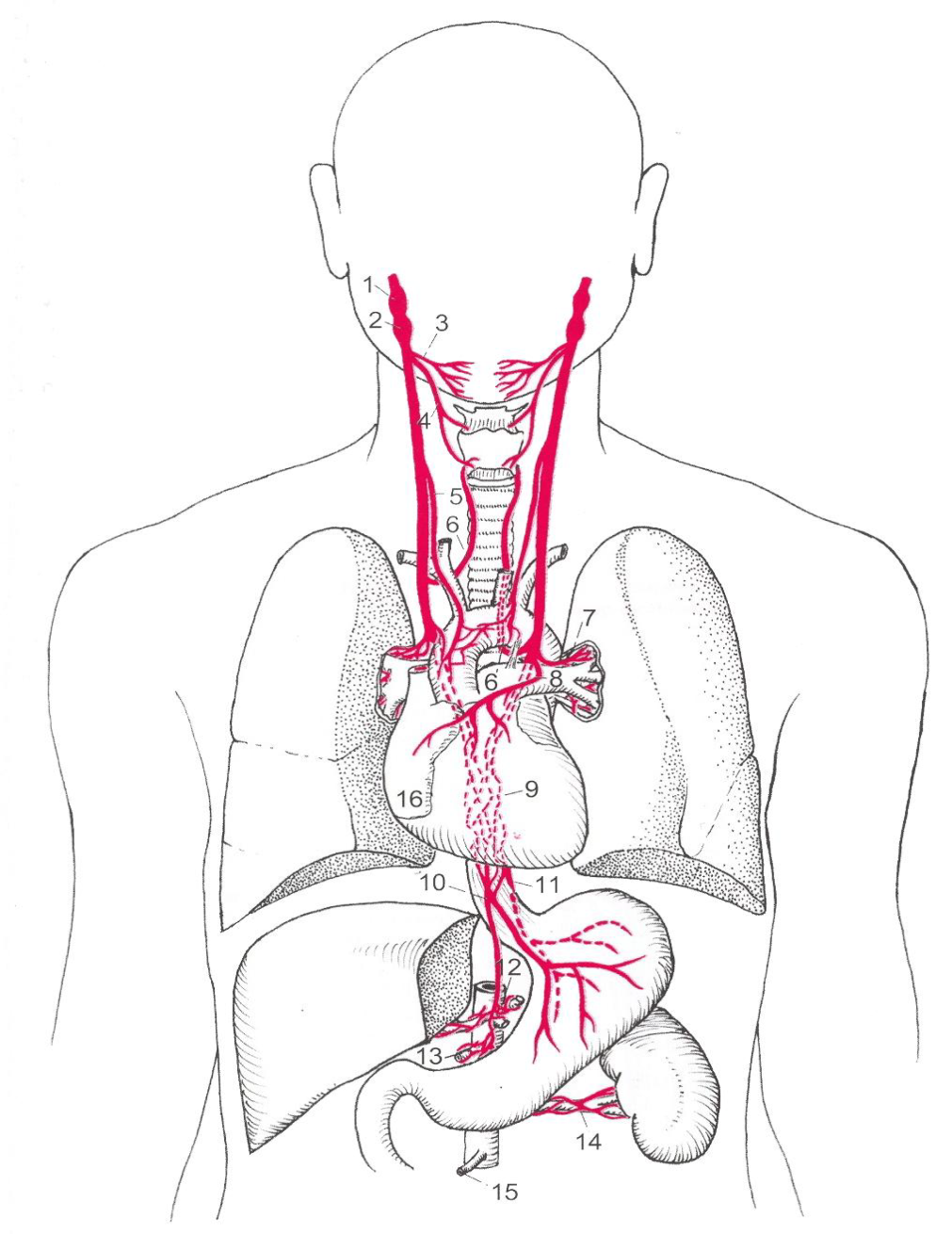 XII
Nervo hipoglosso (XII)
Nervos cranianos: origem aparente
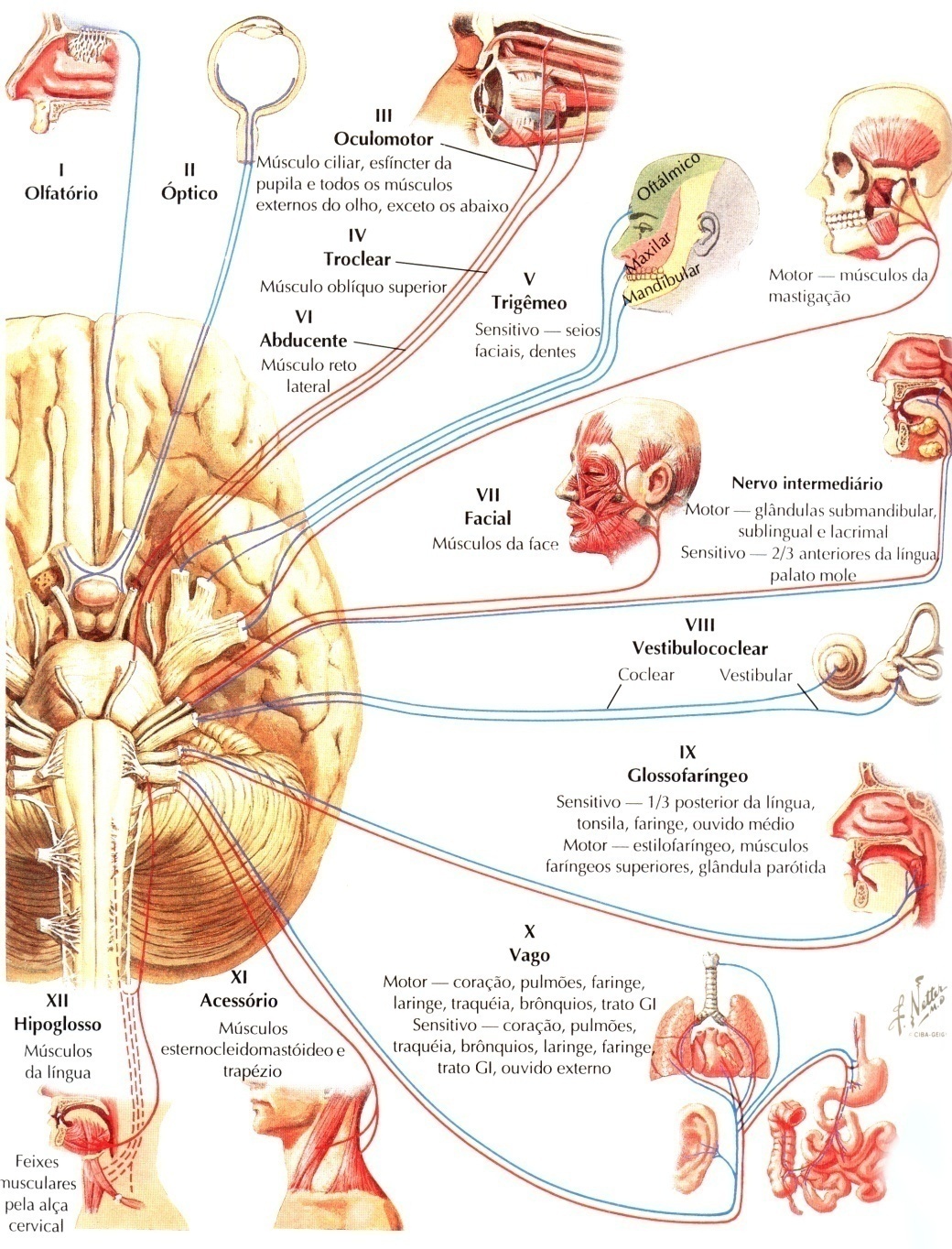 Esôfago
Irrigação sanguínea: aa. tiróideas inf. e aorta torácica  Drenagem venosa: vv. tireóideas inf. e sistema ázigosDrenagem linfática: linfonodos paratraqueais e cervicais profundos inferiores e ducto torácico
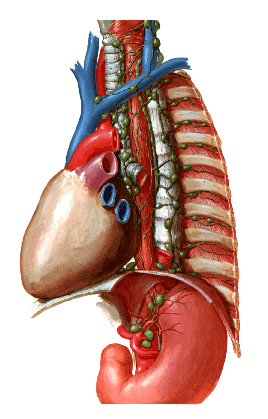 Esôfago
Inervação: 

     Somática e sensitiva para a metade superior ( X );

     Parassimpática ( X );

    Simpática: gânglios cervicais e torácicos.
Anatomia Aplicada
Vascularização do sistema digestório
1.1. Aorta abdominal e seus ramos viscerais
1.2. Veia cava inferior e veia porta
1.3. Troncos lombares D e E e tronco intestinal formando a cisterna do quilo
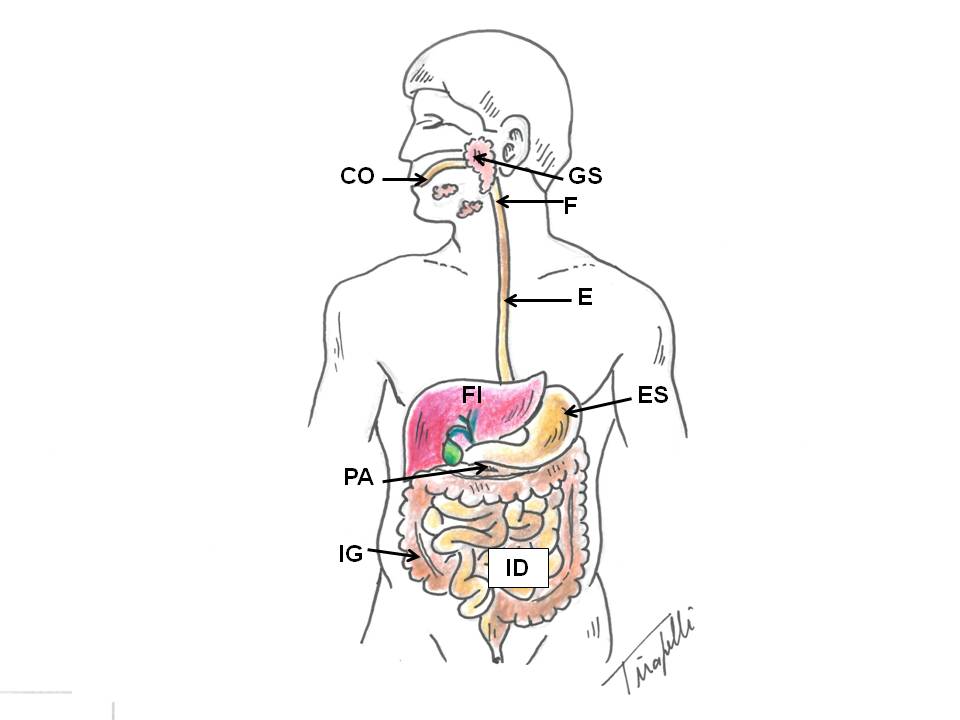 2. Inervação do sistema digestório
2.1. Inervação parassimpática: X par (N. vago) 
2.2. Inervação simpática: troncos simpáticos paravertebrais e pré-vertebrais
Formação dos plexos mioentérico e submucoso
Irrigação sanguínea das vísceras abdominais
Ramos viscerais da aorta abdominal
Tronco celíaco
Artéria mesentérica superior
Artéria mesentérica inferior
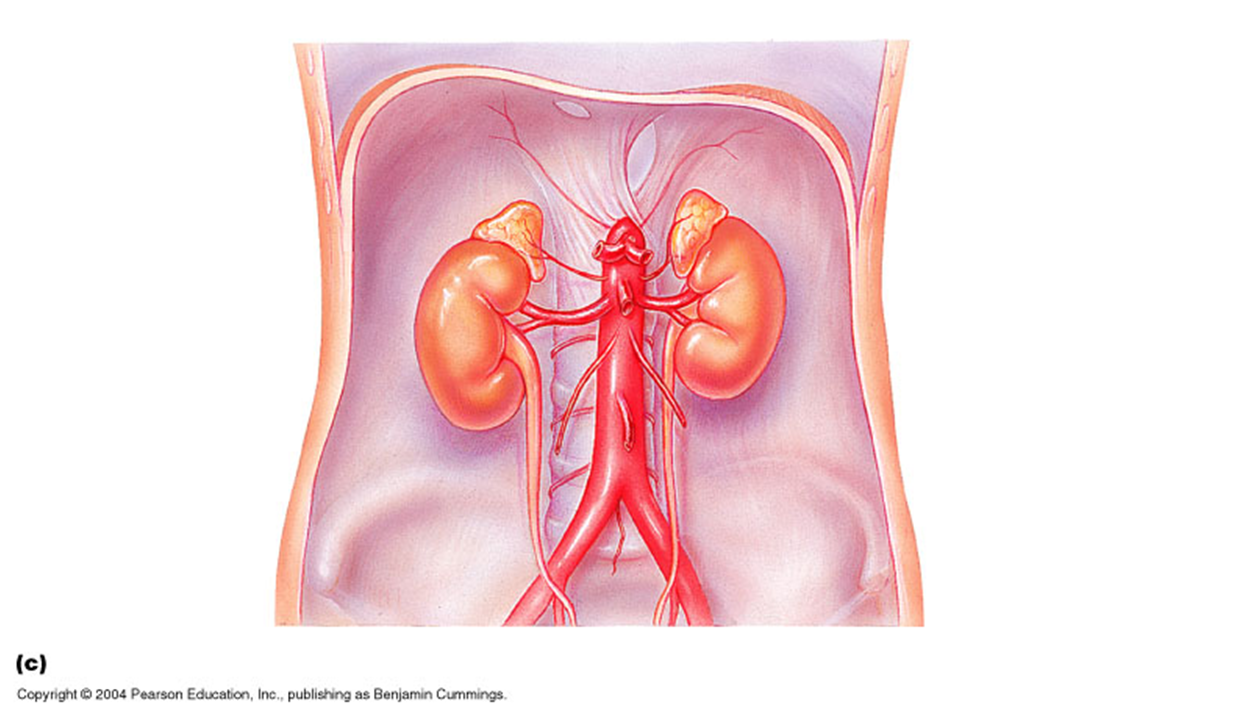 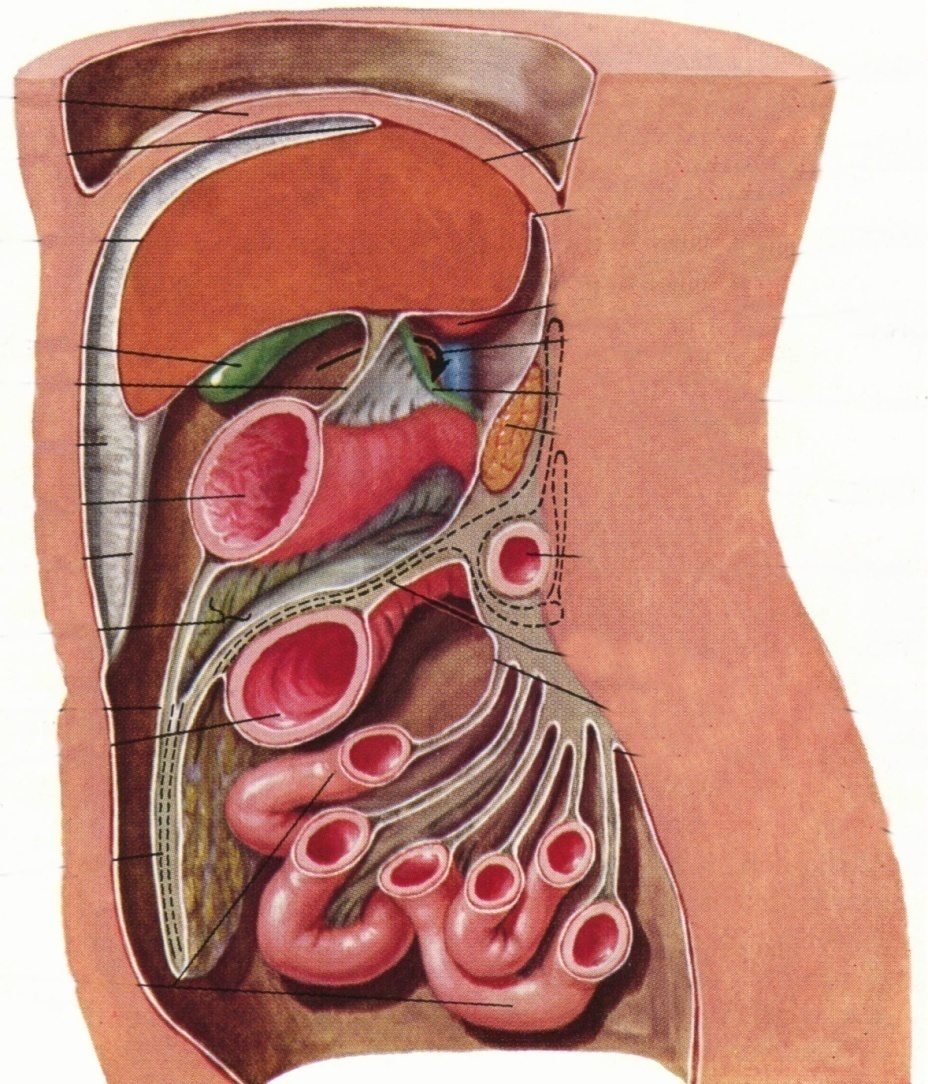 TRONCO CELÍACO
 Irrigação sanguínea do fígado, estômago, duodeno e pâncreas
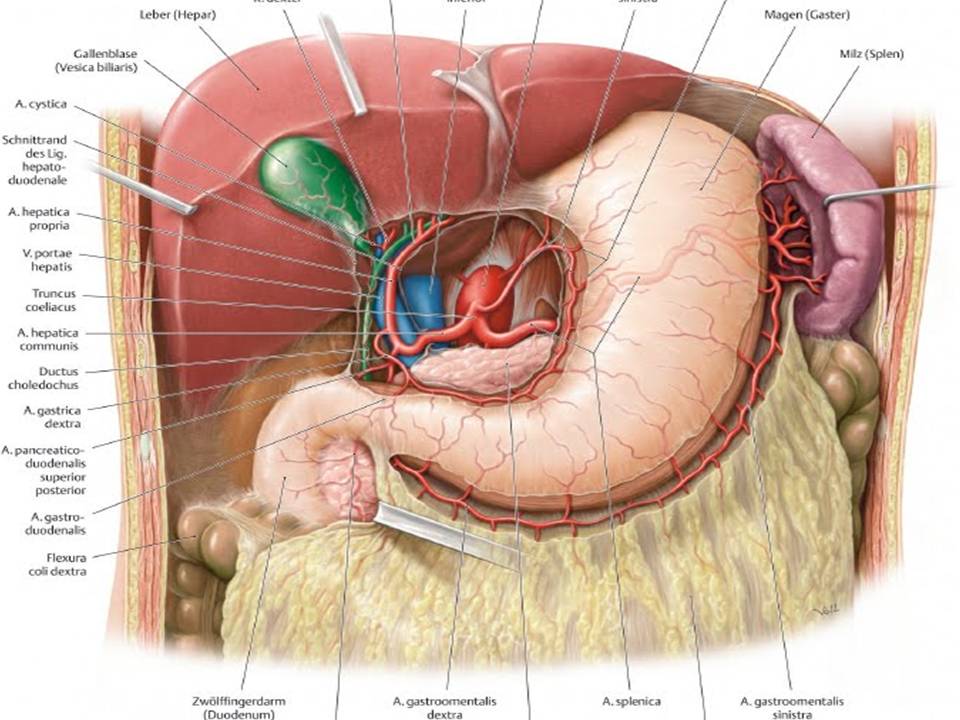 Ramos do TC:
A. Gástrica E
A. Esplênica
A. Hepática Comum
Irrigação do pâncreas
Ramos da a. esplênica 
Ramos da a. gastroduodenal e 
A. Mes. Superior
Irrigação sanguínea do intestino delgado e parte do intestino grossoARTÉRIA MESENTÉRICA SUPERIOR
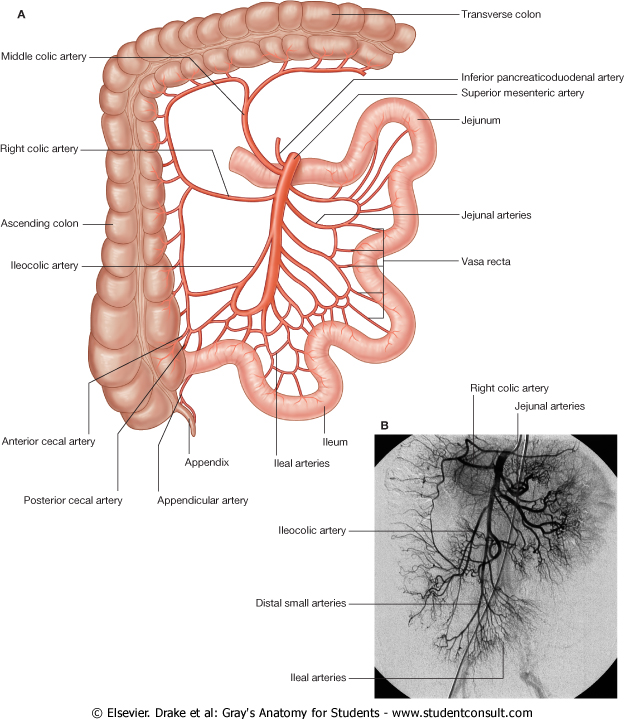 3
2
1
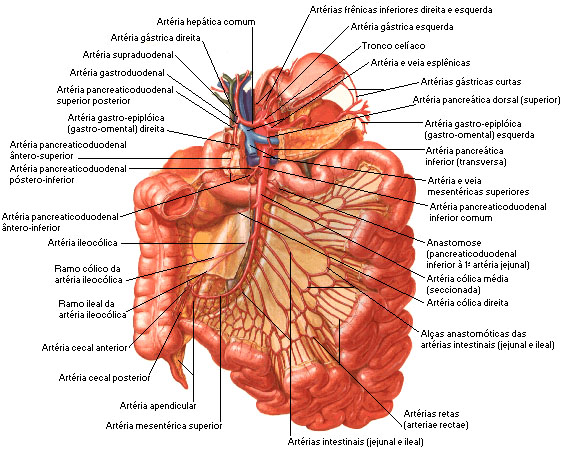 Ileocólica (1)
A. cólica direita (2)
A. cólica média (3)
ARTÉRIA MESENTÉRICA INFERIOR
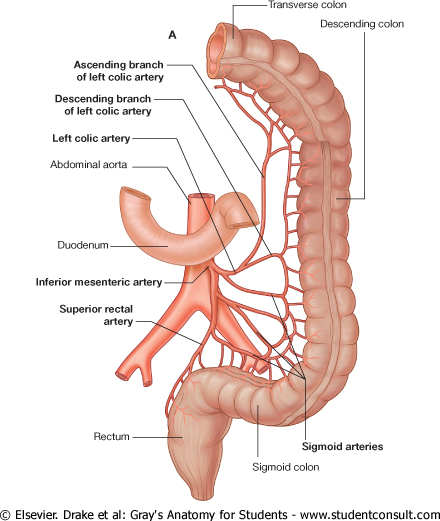 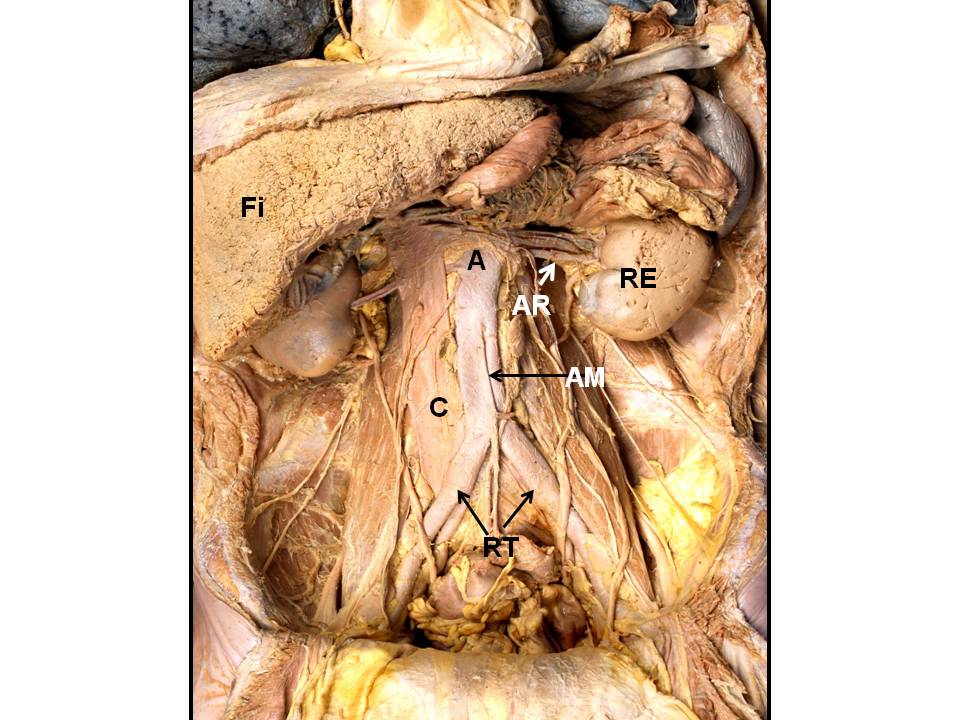 cólica esquerda (1)
Aa. sigmóideas (2)
A. retal sup. (3)
1
3
2
Drenagem venosa – SISTEMA PORTA-HEPÁTICO
Formação:
V. Mesentérica sup. + v. esplênica
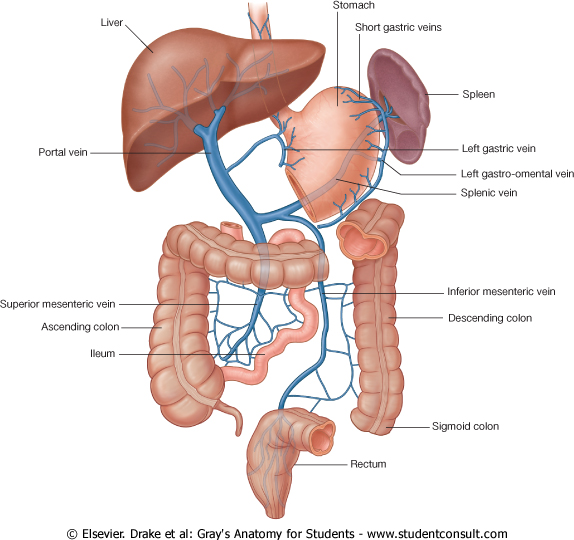 Território de drenagem:
Estômago, pâncreas, duodeno, jejuno e íleo, IG e terço superior do reto
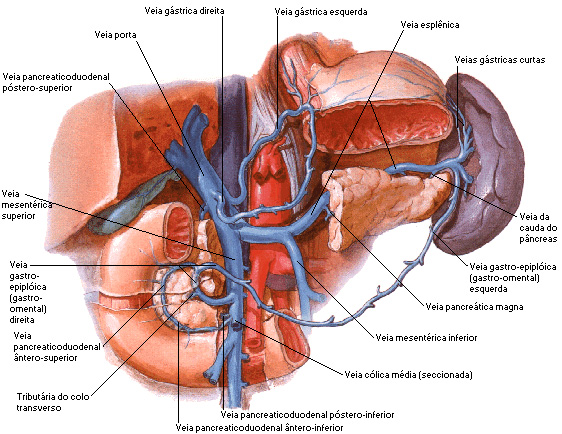 Veia porta
Drenagem venosa – SISTEMA PORTA-HEPÁTICO
Hipertensão portal
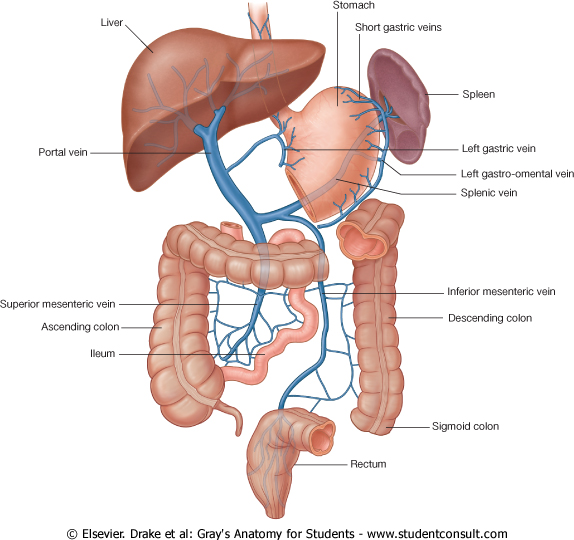 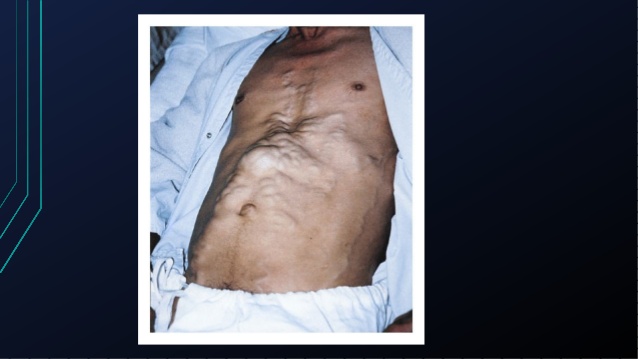 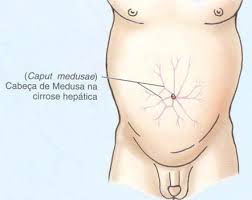 Varizes esofágicas
Cabeça de medusa
Hemorróidas
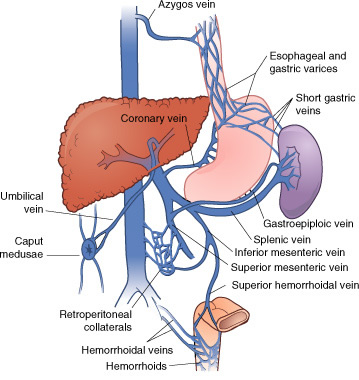 Veia porta
1
2
3
Sistema Cava inferior
Território de drenagem:
Fígado
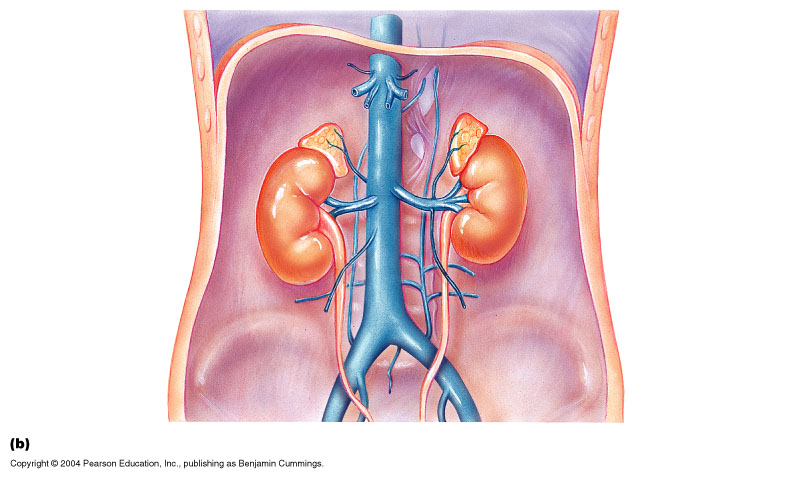 Formação:
Vv. Ilíacas comuns D e E
Sistema nervoso simpático (tóraco-lombar)Tronco ou cadeia simpática (gânglios paravertebrais e pré-vertebrais)
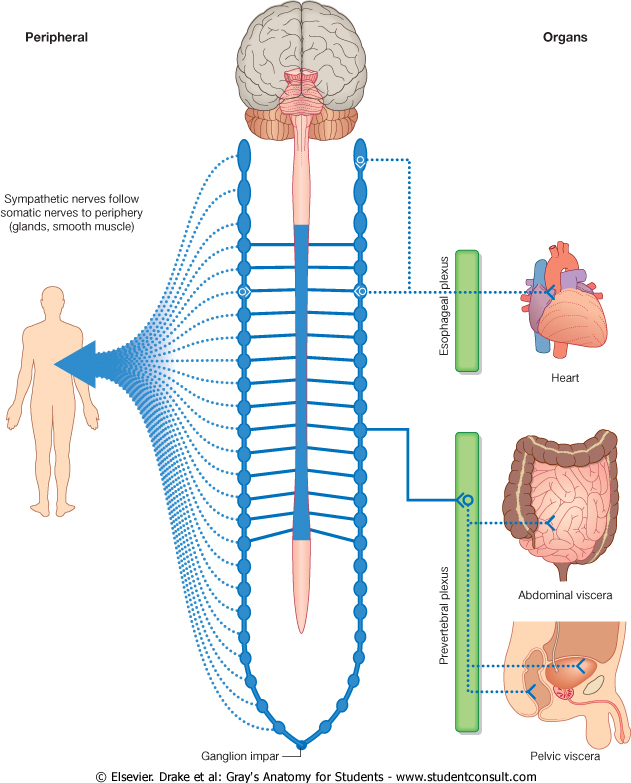 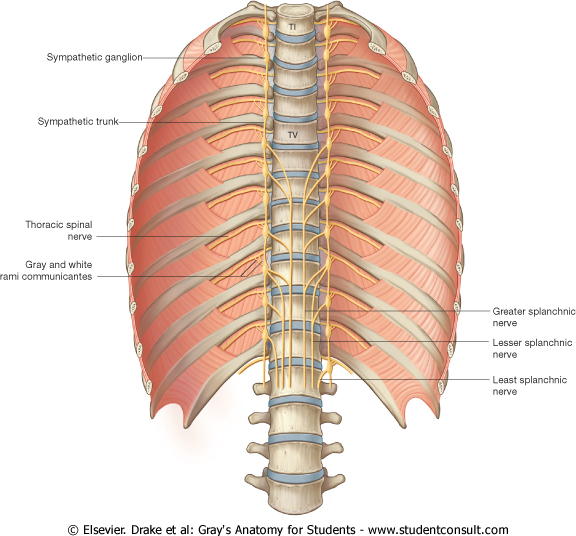 Sistema nervoso parassimpático (crânio-sacral)Porção craniana (nervos III, VII, IX e X)Porção sacral (S2, S3 e S4)
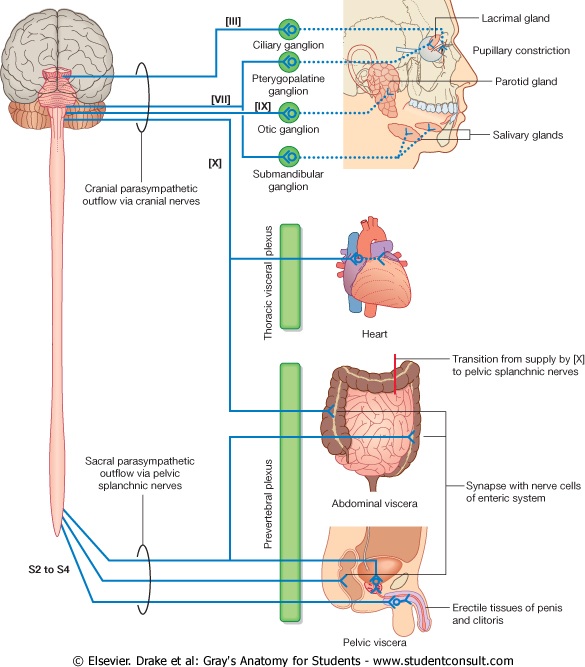 N. Vago até CT
Porção sacral
Plexo pré-vertebral abdominal e gânglios.Inervação parassimpática da parte abdominal do trato gastrointestinal.1. Plexo mioentérico ( de Auerbach).2. Plexo submucoso (de Meissner)
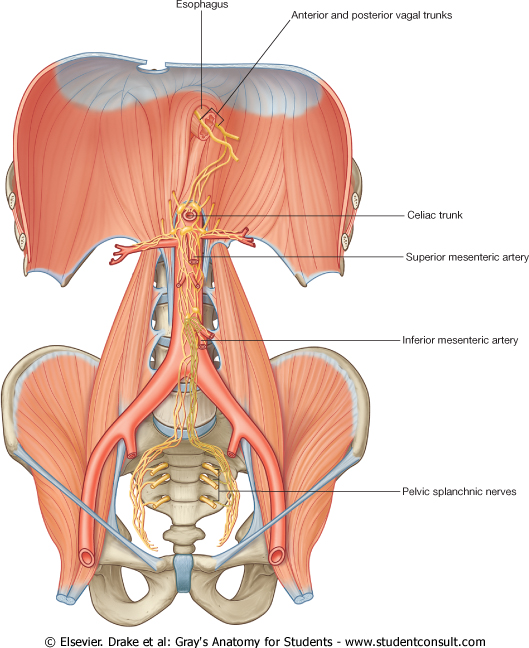 1. Coordena principalmente as contrações no trato gastrintestinal, sua frequência e intensidade de contração.
2. Controla principalmente a secreção gastrintestinal, a absorção e o fluxo sanguíneo local.
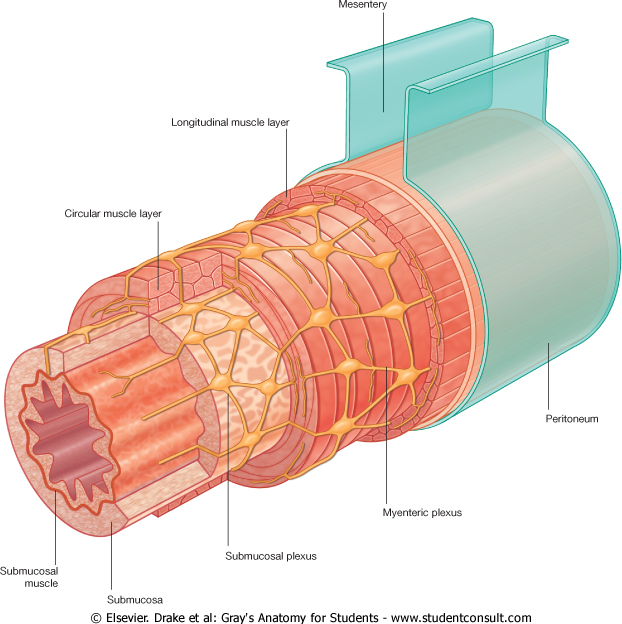 1
2
Megacolo congênito
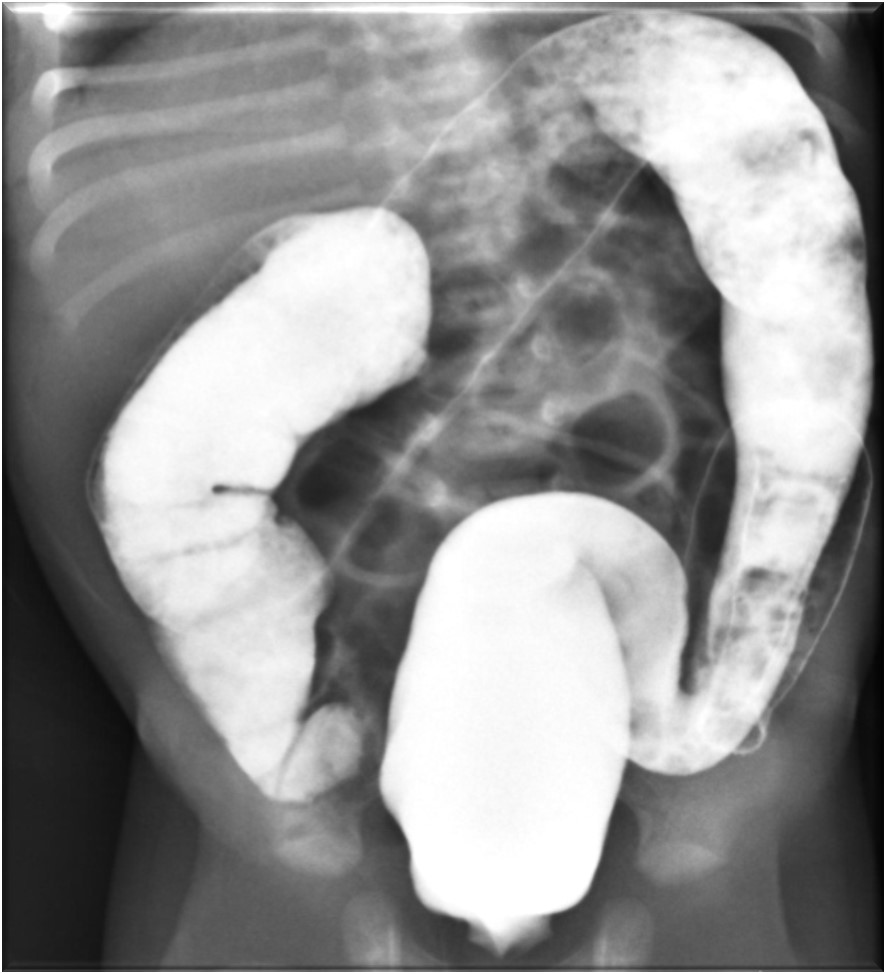 Doença de Hirschprung
1. Ausência de células dos plexos SM e MI
2. Quadro obstrutivo baixo
3. Ressecção cirúrgica
Linfonodos abdominais (cisterna do quilo)Ducto torácico
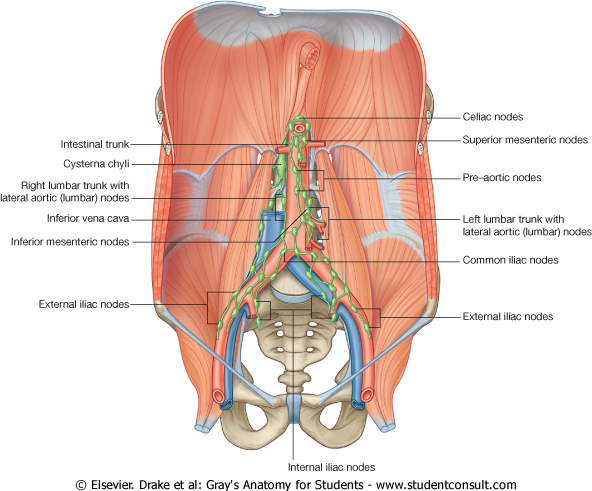 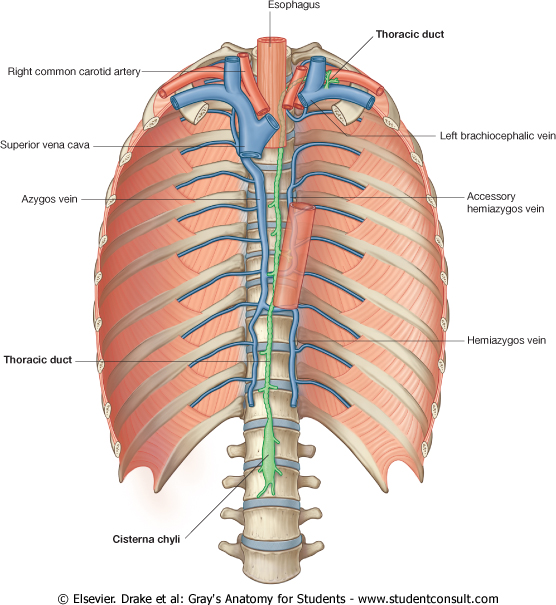 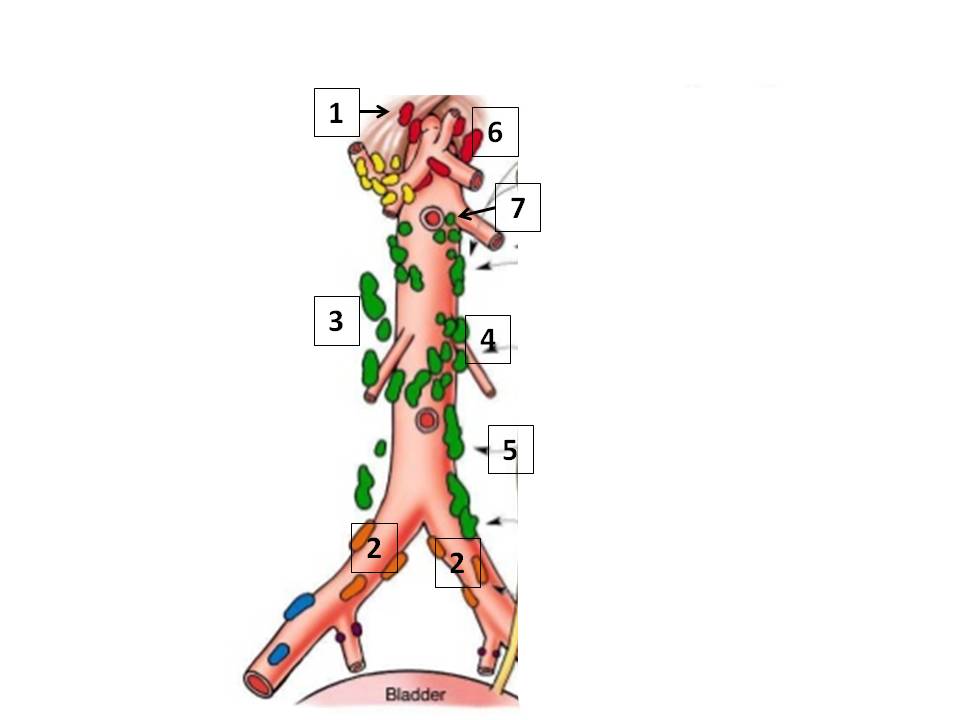 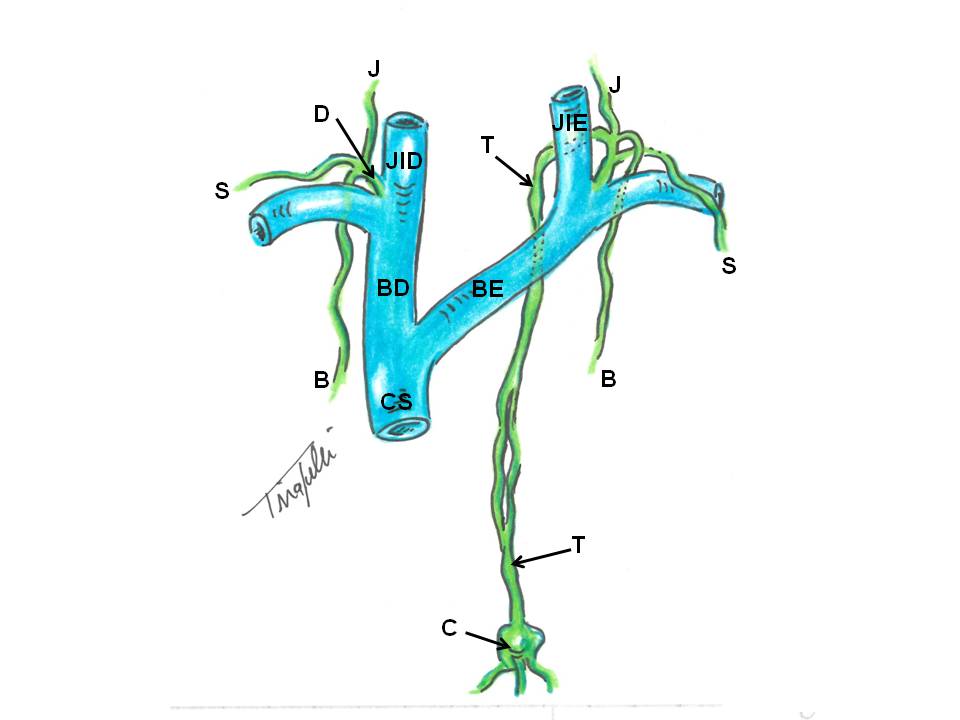 Drenagem linfática do abdome
 
A drenagem linfática do abdome 
Junto aos dois principais vasos sanguíneos localizados na parede posterior da cavidade abdominal (aorta abdominal e veia cava inferior) estão localizados alguns grupos de linfonodos lombares. Podemos descrever os seguintes grupos:

1. Linfonodos frênicos inferiores (drenam a linfa diafragmática para o mediastino posterior, aos vasos linfáticos e linfonodos intercostais posteriores);
2. Linfonodos ilíacos comuns (junto a estes vasos arteriais, este grupo drena a linfa dos membros inferiores, parede e vísceras pélvicas, com exceção das gônadas);
3. Linfonodos aórtico-laterais direitos ou cavais (drenam a linfa da parede abdominal posterior e retroperitônio, além da gônada direita);
4. Linfonodos aórtico-laterais esquerdos (drenam a linfa da parede abdominal posterior e retroperitônio, além da gônada esquerda). Este grupo de linfonodos recebe ainda a drenagem linfática dos 5) linfonodos mesentéricos inferiores que drenam a linfa do colo descendente e sigmóide, além de parte do reto;
6. Linfonodos celíacos (drenam a linfa do fígado, estômago, pâncreas, baço e duodeno);
7. Linfonodos mesentéricos superiores (drenam a linfa do jejuno e íleo, além do ceco e colo ascendente e transverso).
Assim, os linfonodos aórtico-laterais direitos (3) formam o TRONCO LOMBAR DIREITO; os linfonodos aórtico-laterais esquerdos (4) formam o TRONCO LOMBAR ESQUERDO; enquanto a junção dos linfonodos celíacos (6) e mesentéricos superiores (7) formam o TRONCO INTESTINAL. Estes 3 troncos, por sua vez, desembocam na CISTERNA DO QUILO, que então dá origem ao ducto torácico.
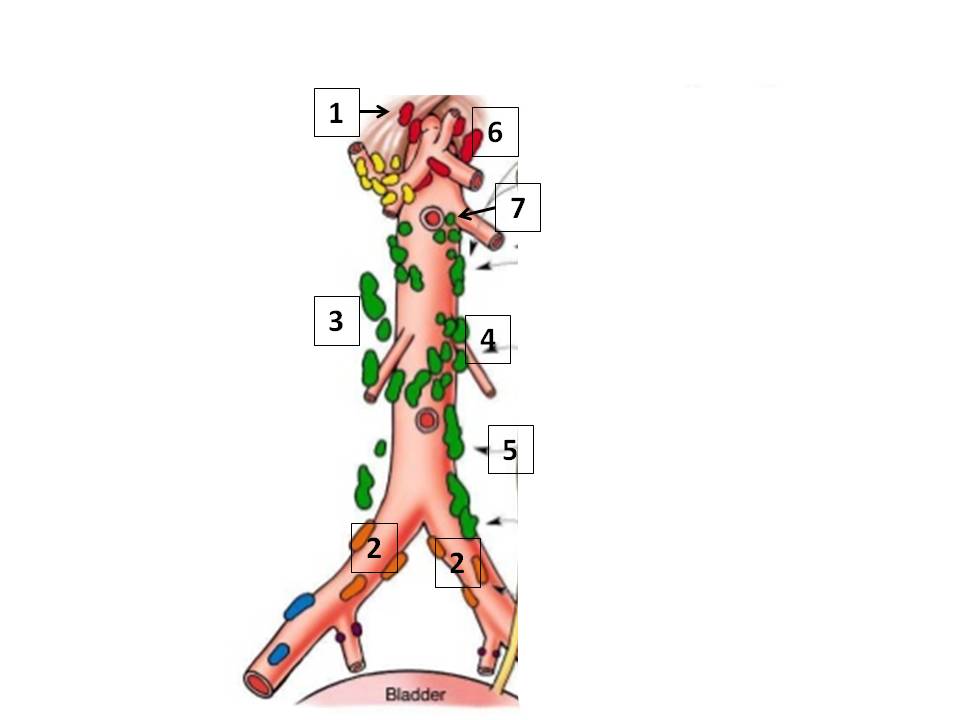 Anatomia AplicadaRNM 4000
Próxima videoconferência
Dia 24 de junho  8 horas

Revisão
REFERÊNCIAS BIBLIOGRÁFICAS
Aumüller, G. Anatomia. 1ª ed, Rio de Janeiro: Guanabara Koogan S.A., 2009.

Drake, R.L., Vogl, W., Mitchell, A.W.M. Gray׳s. Anatomia para estudantes. 
1ª ed. Rio de Janeiro: Elsevier Editora Ltda, 2005.

Gardner, Gray e O׳Rahilly. Anatomia. 
4ª ed, Rio de Janeiro: Guanabara Koogan S.A., 1978.

Moore, K.L.; Dalley, A.F. Anatomia orientada para a clínica. 
6ª ed, Rio de Janeiro: Guanabara Koogan S.A., 2011.

Snell, R.S. Anatomia clínica para estudantes de medicina. 5ª ed, Rio de Janeiro: Guanabara Koogan S.A., 1999.

Tirapelli, L.F.  Bases morfológicas do corpo humano. 1ª ed. Rio de Janeiro: Guanabara Koogan S.A., 2008.